INTRODUCTION TO PHOTO EDITING
INTRODUCTION TO PHOTO EDITING
Education Presentation
How to Use This Presentation
Google Slides
Powerpoint
Canva
Click on the "Google Slides" button below this presentation preview. Make sure to sign in to your Google account. Click on "Make a copy." Start editing your presentation.

Alternative: Click on the "Share" button on the top right corner in Canva and click on "More" at the bottom of the menu. Enter "Google Drive" in the search bar and click on the GDrive icon to add this design as a Google slide in your GDrive.
Click on the "PowerPoint" button below this presentation preview. Start editing your presentation.

Alternative: From Canva template file, Click on the "Share" button on the top right corner in Canva and click on "More" at the bottom of the menu. Enter "PowerPoint" in the search bar and click on the PowerPoint icon to download.
Click on the "Canva" button under this presentation preview. Start editing your presentation. You need to sign in to your Canva account.
Class Adviser
I’m Alexander Lee
Presentations are communication tools that can be used as demonstrations, lectures, speeches, reports, and more. It is mostly presented before an audience.
Lesson Outline
What is Photography?
Photo 
Editing
Photo Editing in Canva
Lorem ipsum dolor sit amet, consectetur adipiscing elit, sed do eiusmod tempor.
Lorem ipsum dolor sit amet, consectetur adipiscing elit, sed do eiusmod tempor.
Lorem ipsum dolor sit amet, consectetur adipiscing elit, sed do eiusmod tempor.
Photo Editing Activity
Recap
Lorem ipsum dolor sit amet, consectetur adipiscing elit, sed do eiusmod tempor.
Lorem ipsum dolor sit amet, consectetur adipiscing elit, sed do eiusmod tempor.
Write your topic or idea
Understand the purpose of photo editing
01
Lorem ipsum dolor sit amet, consectetur adipiscing elit, sed do eiusmod tempor.
Be able to use photo editing skills in Canva
02
01
Lorem ipsum dolor sit amet, consectetur adipiscing elit, sed do eiusmod tempor.
ADD SECTION TITLE HERE
01
02
03
What is Photography?
Photography is the art of taking photographs.
Photographs are images or moments captured through cameras or film.
People who take photographs are called photographers.
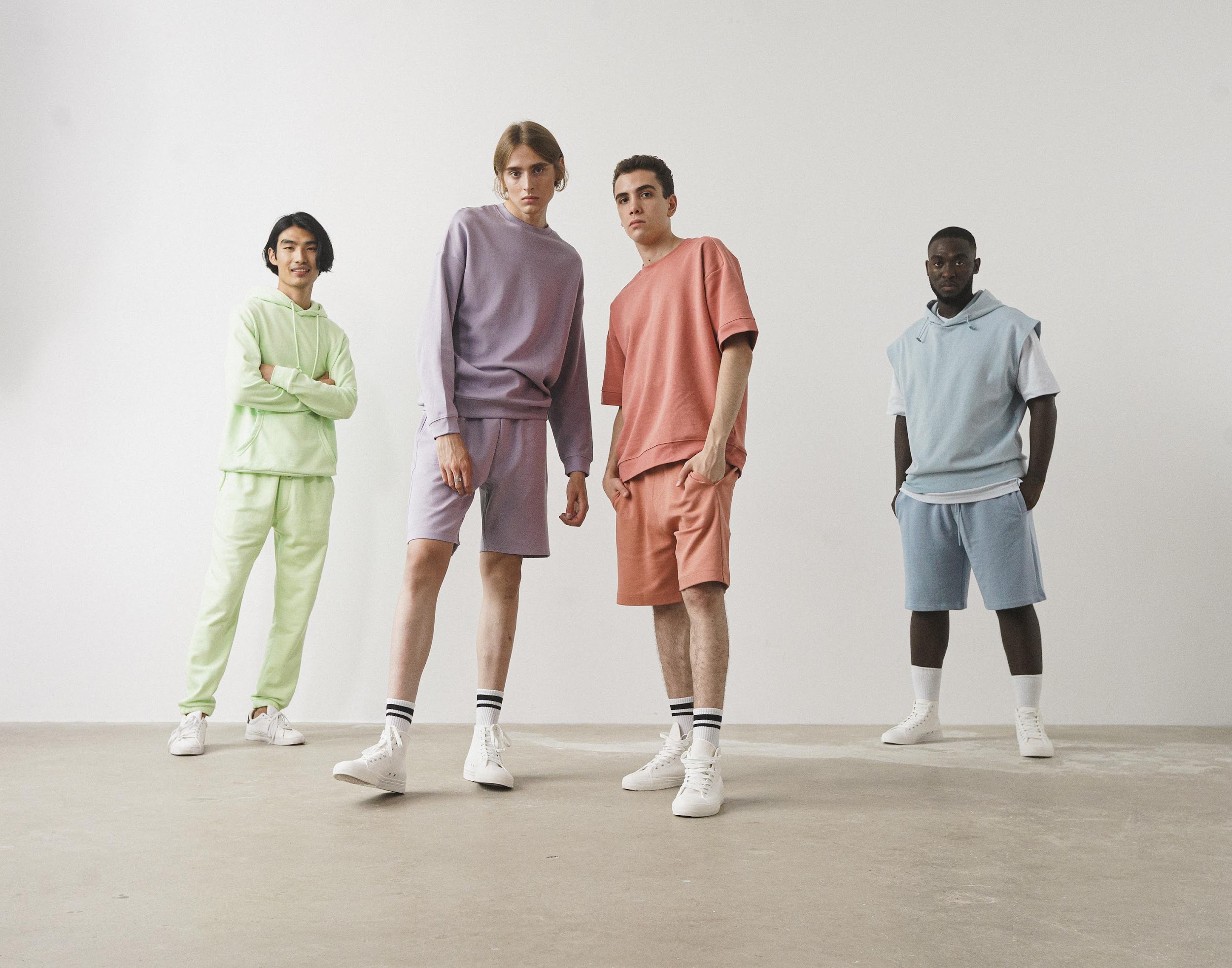 Photo Editing
Why do you need to edit a photograph?
Point 01
Point 02
Point 03
Editing a photograph can enhance it.
This can be done by editing the brightness, contrast or focus in your photograph.
These edits change how your final photograph looks.
Brightness
Contrast
Lorem ipsum dolor sit amet, consectetur adipiscing elit, sed do eiusmod tempor.
Lorem ipsum dolor sit amet, consectetur adipiscing elit, sed do eiusmod tempor.
Photo Editing in Canva
Cropping
Filters
In this lesson, we'll go over four different photo editing techniques:
Lorem ipsum dolor sit amet, consectetur adipiscing elit, sed do eiusmod tempor.
Lorem ipsum dolor sit amet, consectetur adipiscing elit, sed do eiusmod tempor.
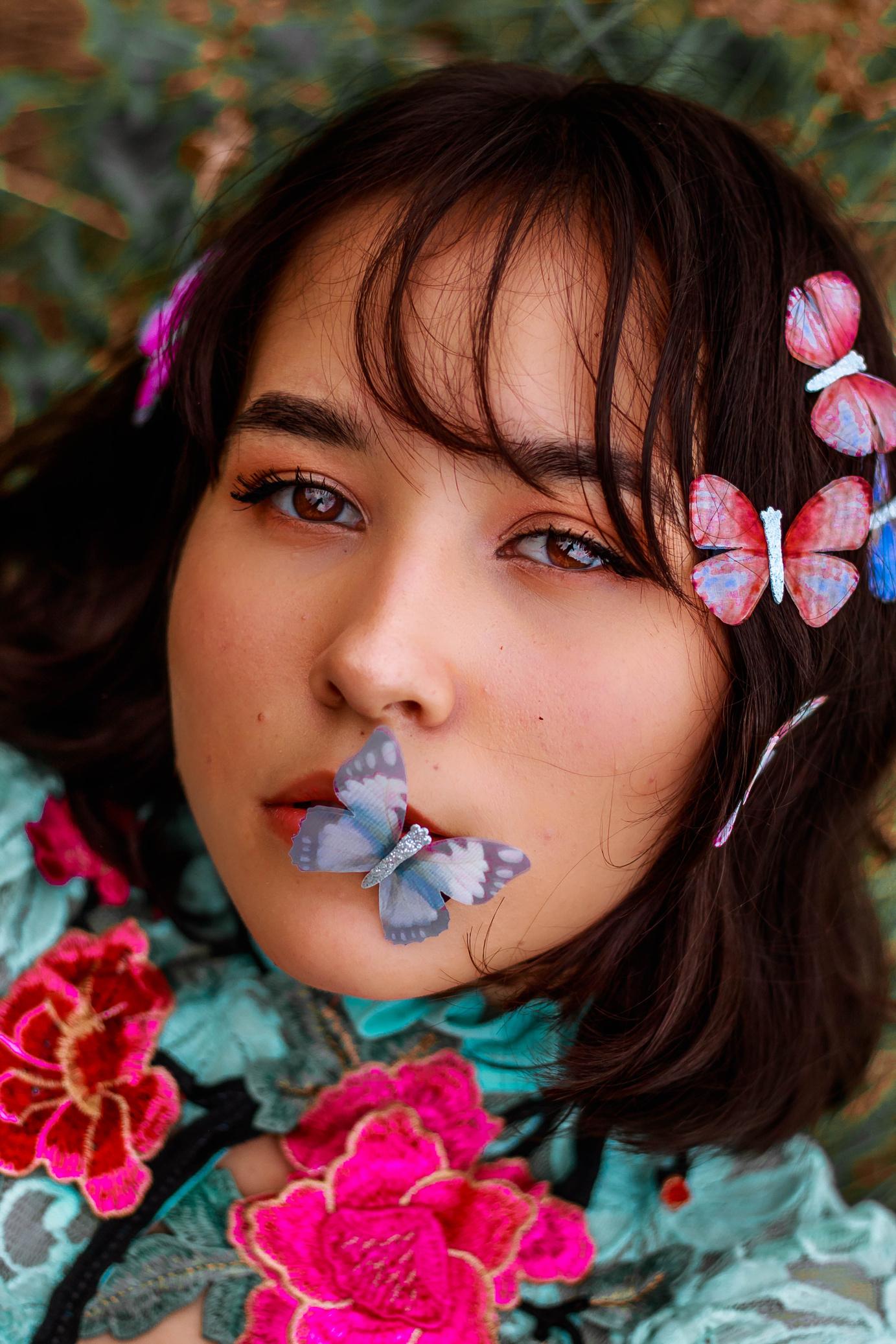 Photo Editing in Canva
Select the photograph you want to edit. 
New toolbar options will appear at the top part of your window.
To edit brightness, contrast or filters, select
Edit Image
Use the side bar options on the left to make changes.
To crop an image, select Crop from the toolbar.
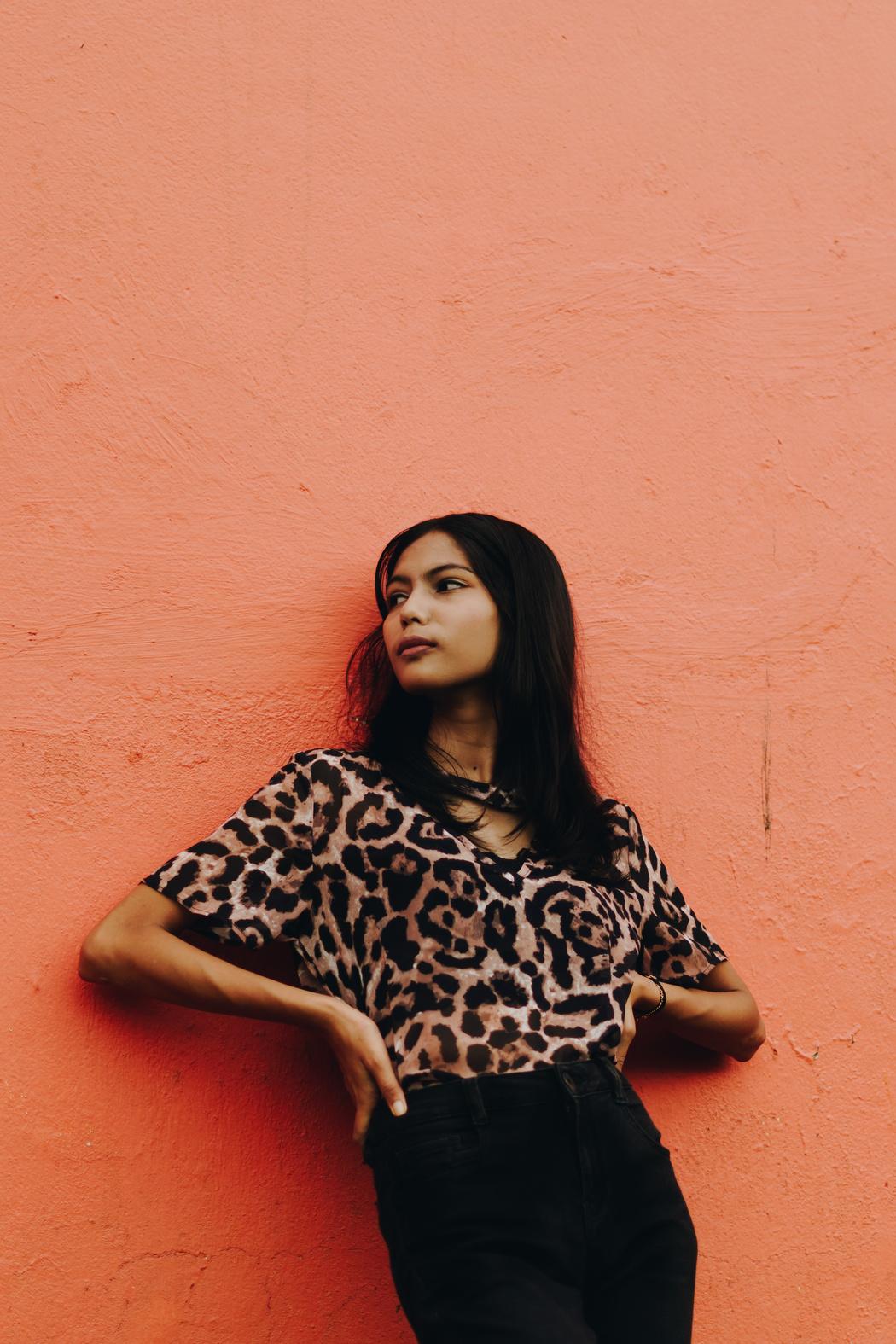 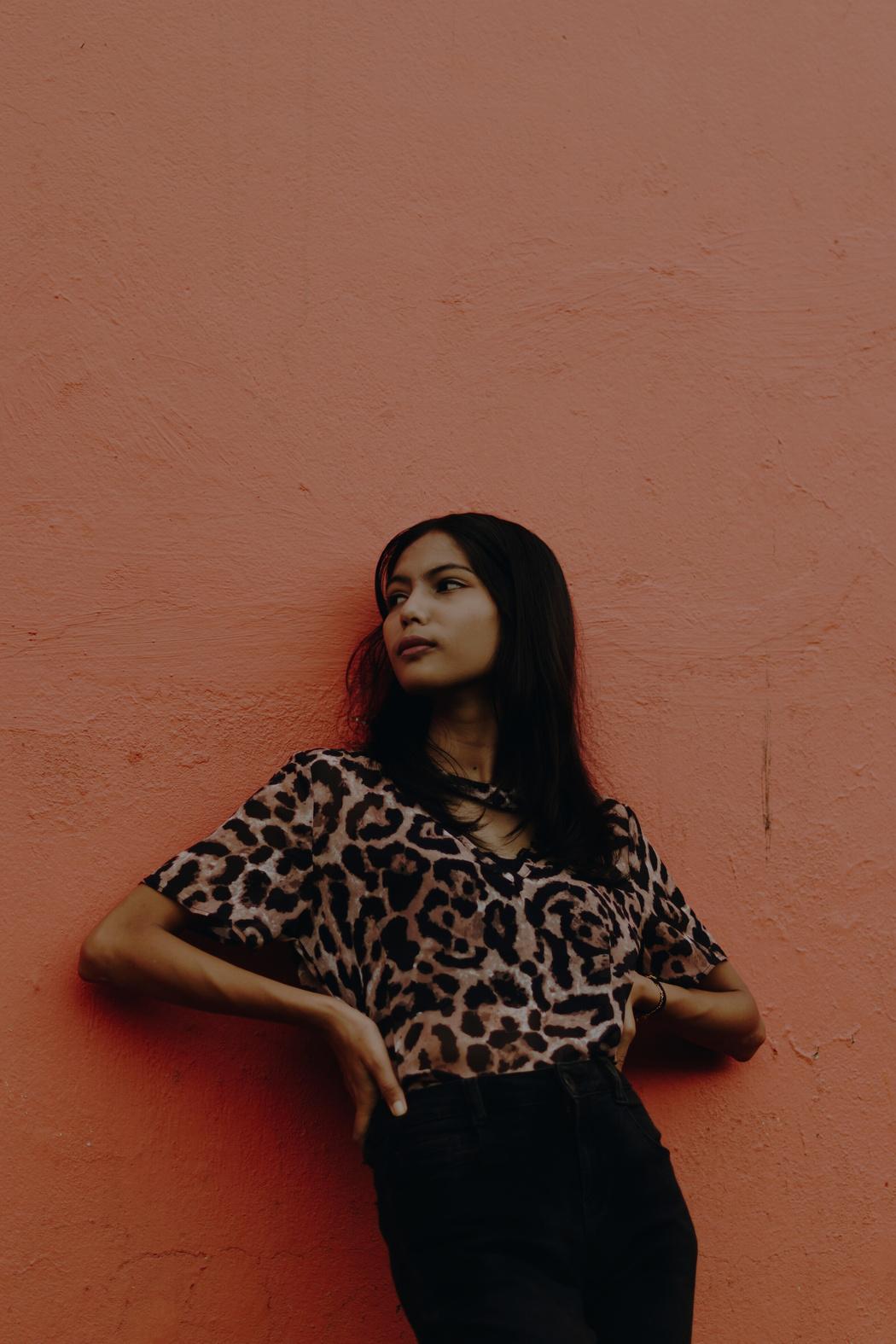 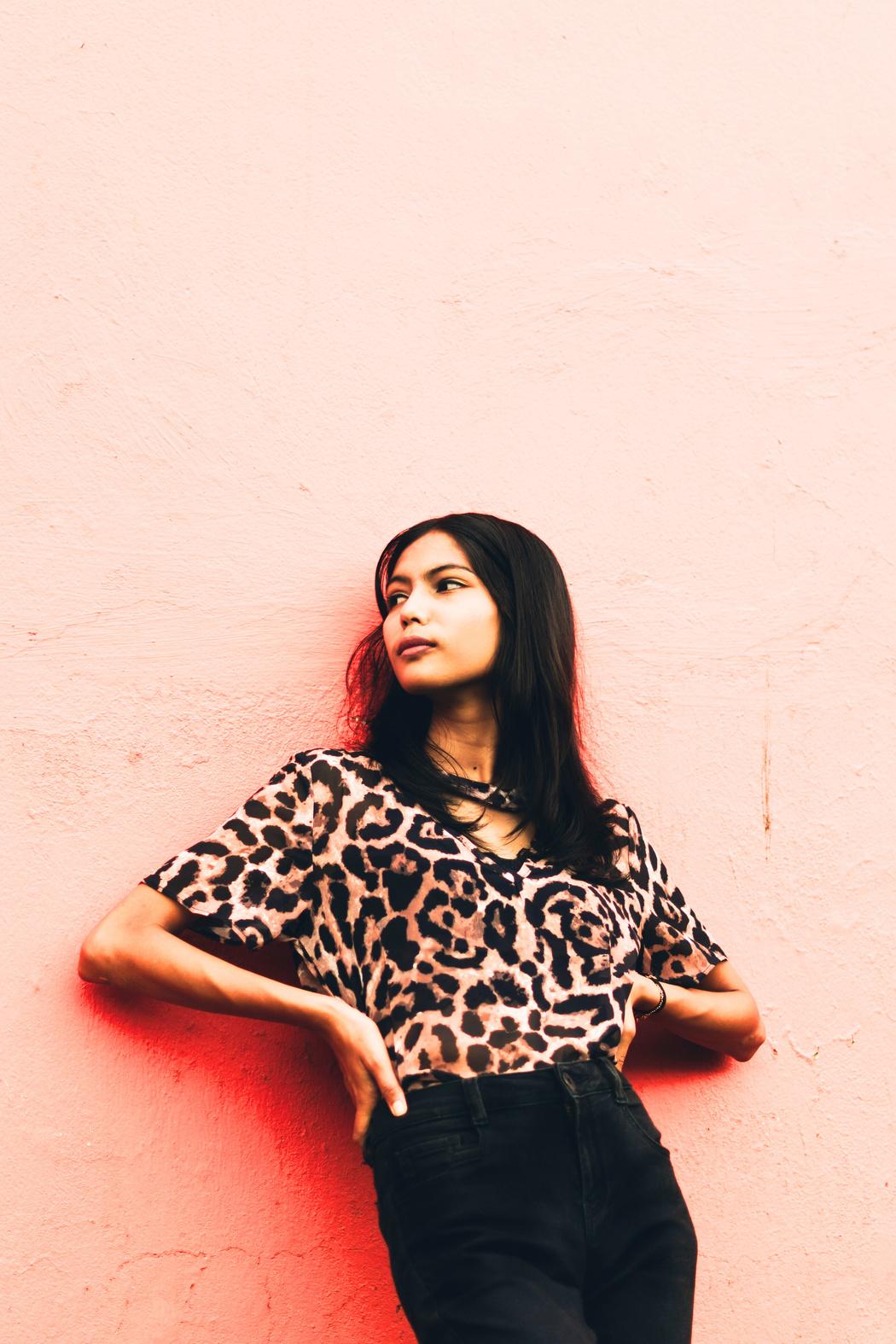 Normal
Low Brightness
High Brightness
Brightness
Editing the brightness of a photograph can change how light or dark a photograph is. Look at how these photographs vary when you adjust the brightness settings to low and high.
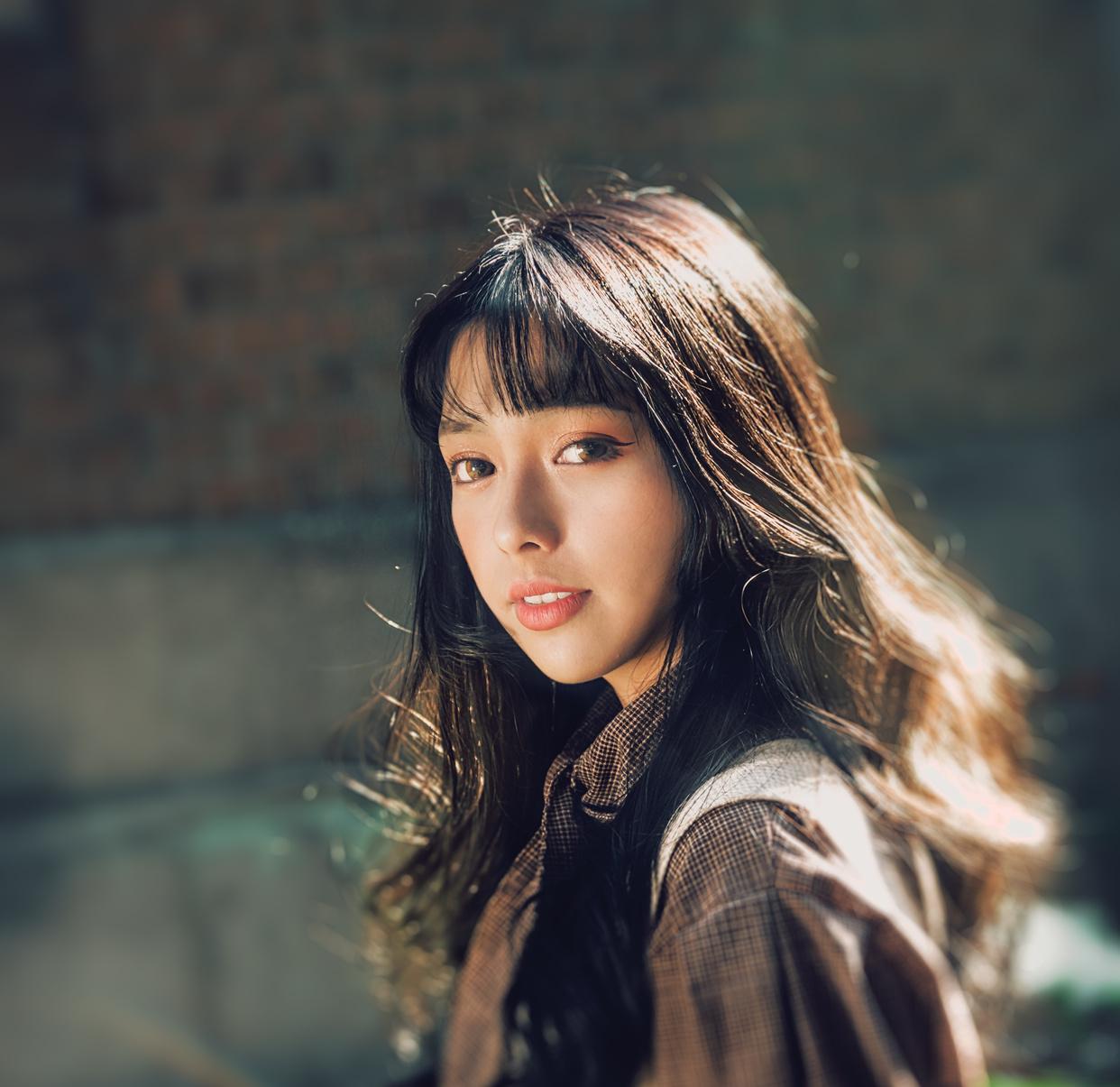 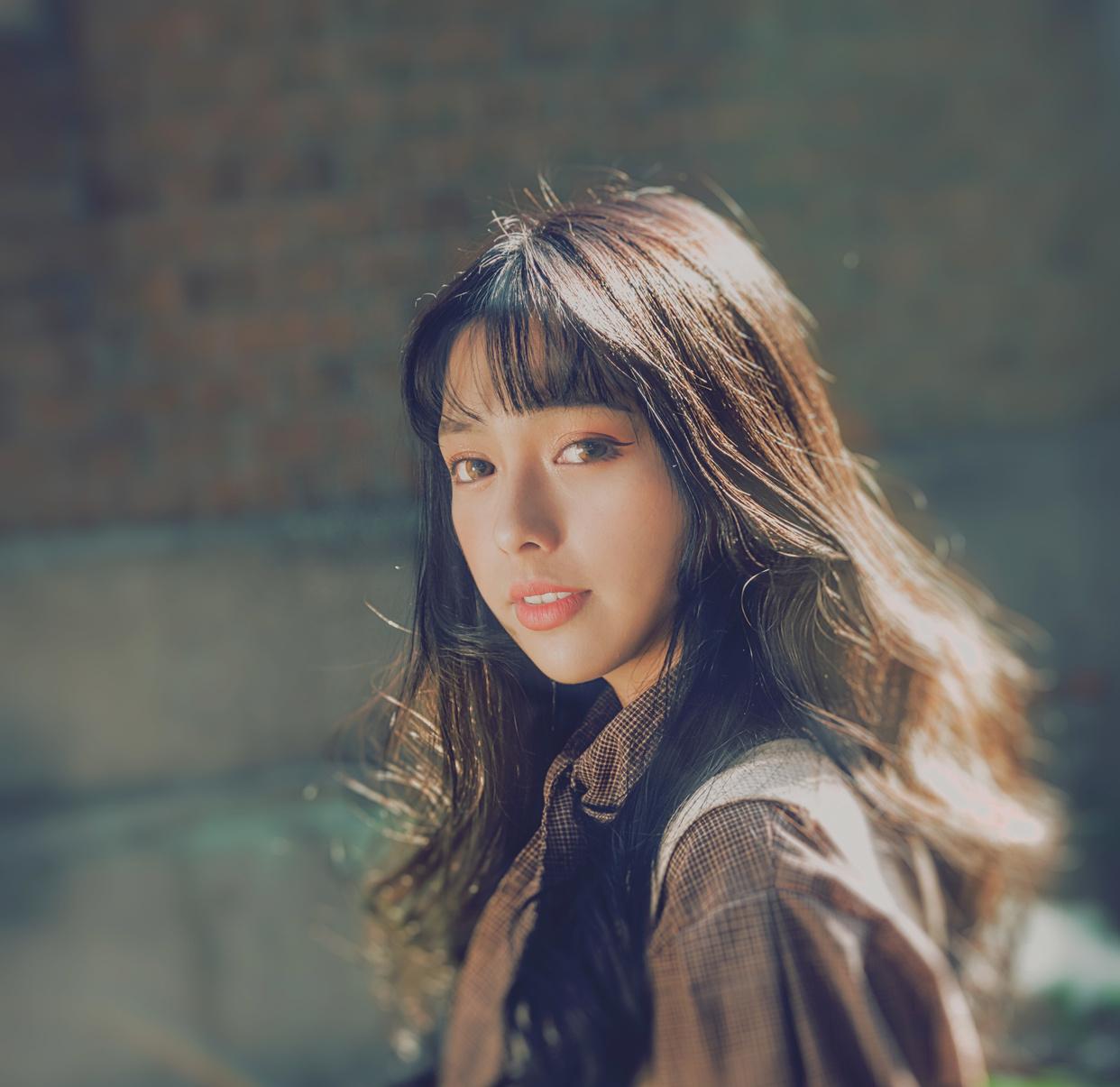 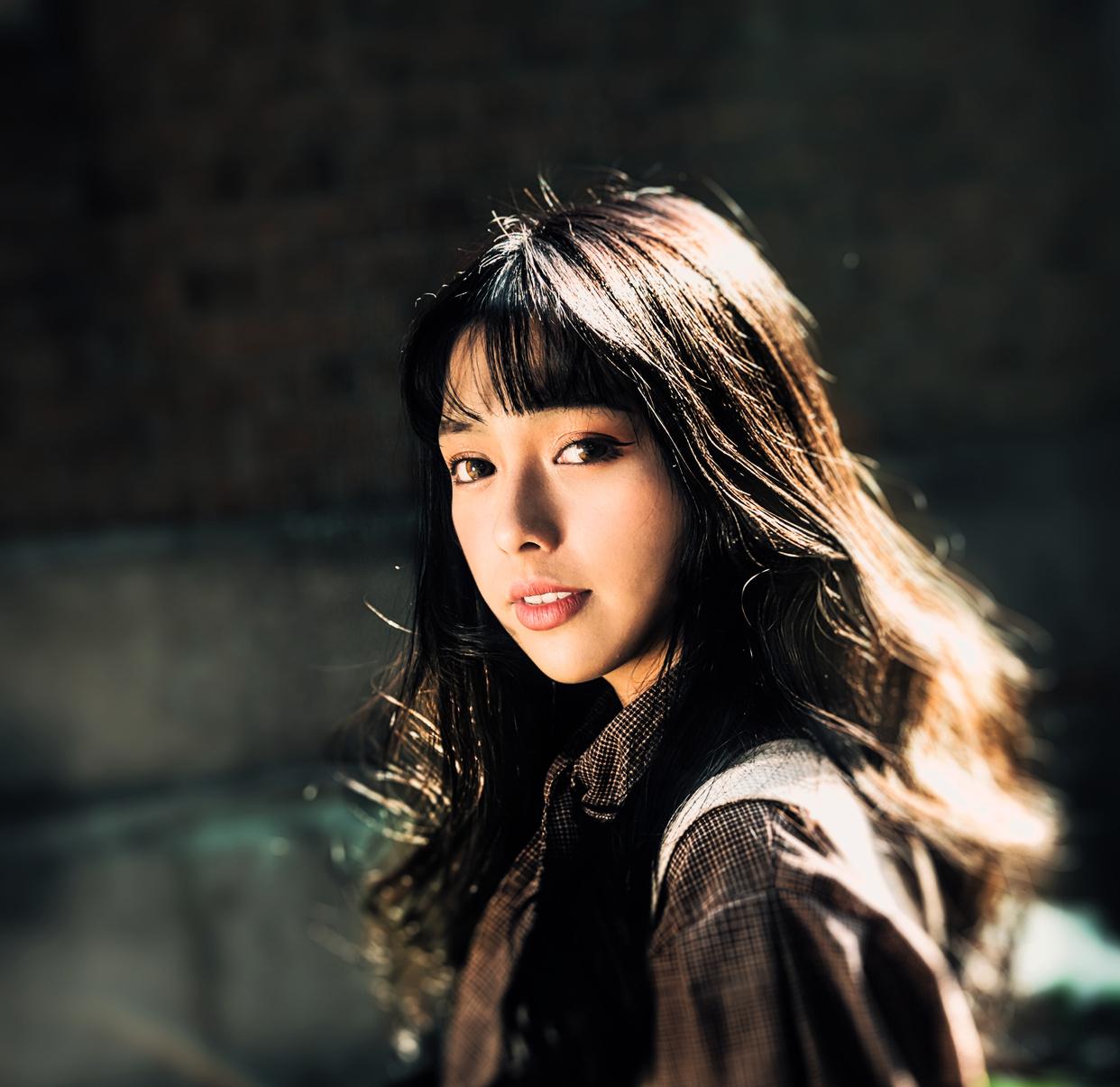 Normal
Low Contrast
High Contrast
Contrast
Editing the contrast in a photograph will emphasise the differences in tones and colours. Look at these photographs vary with low and high contrast settings.
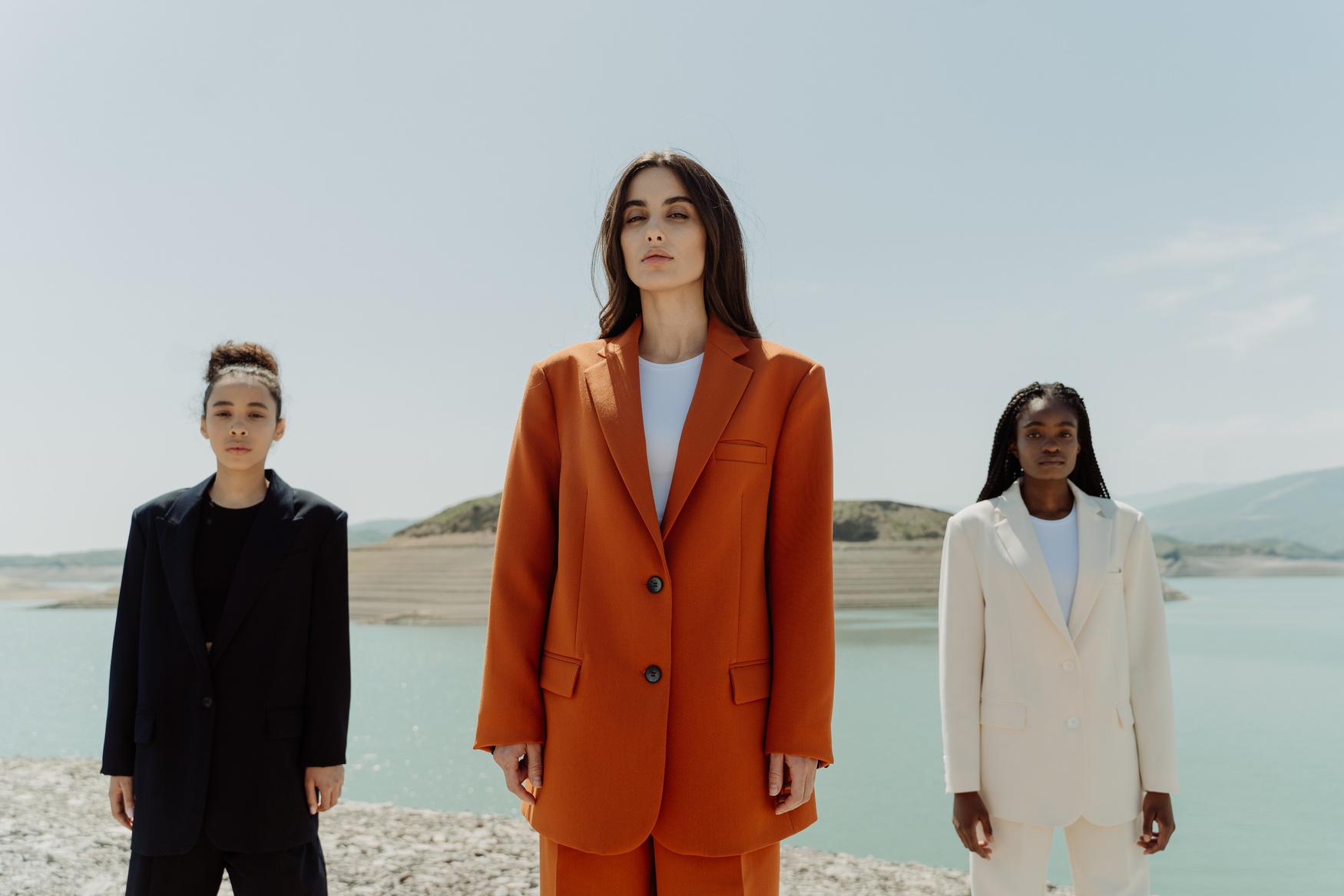 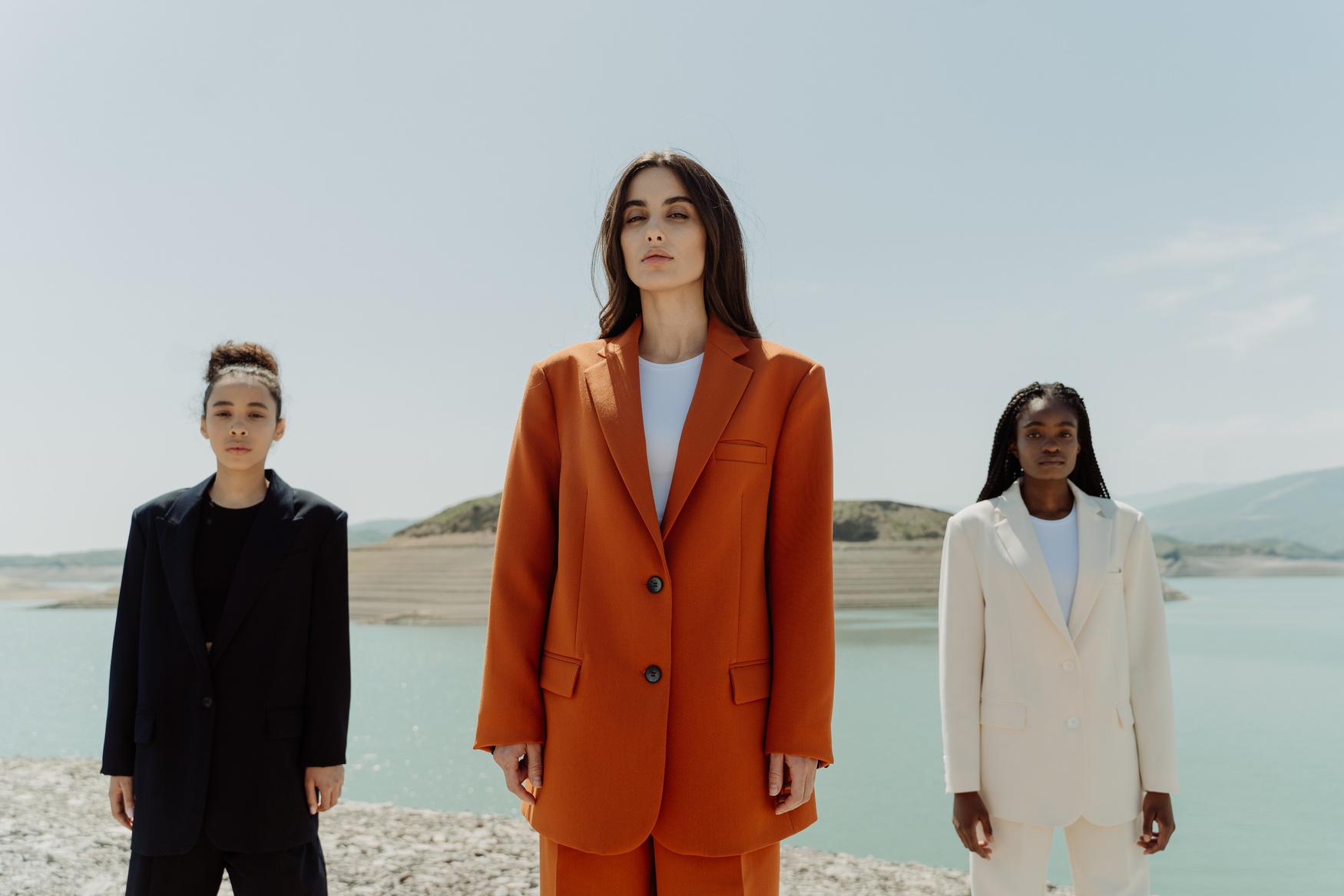 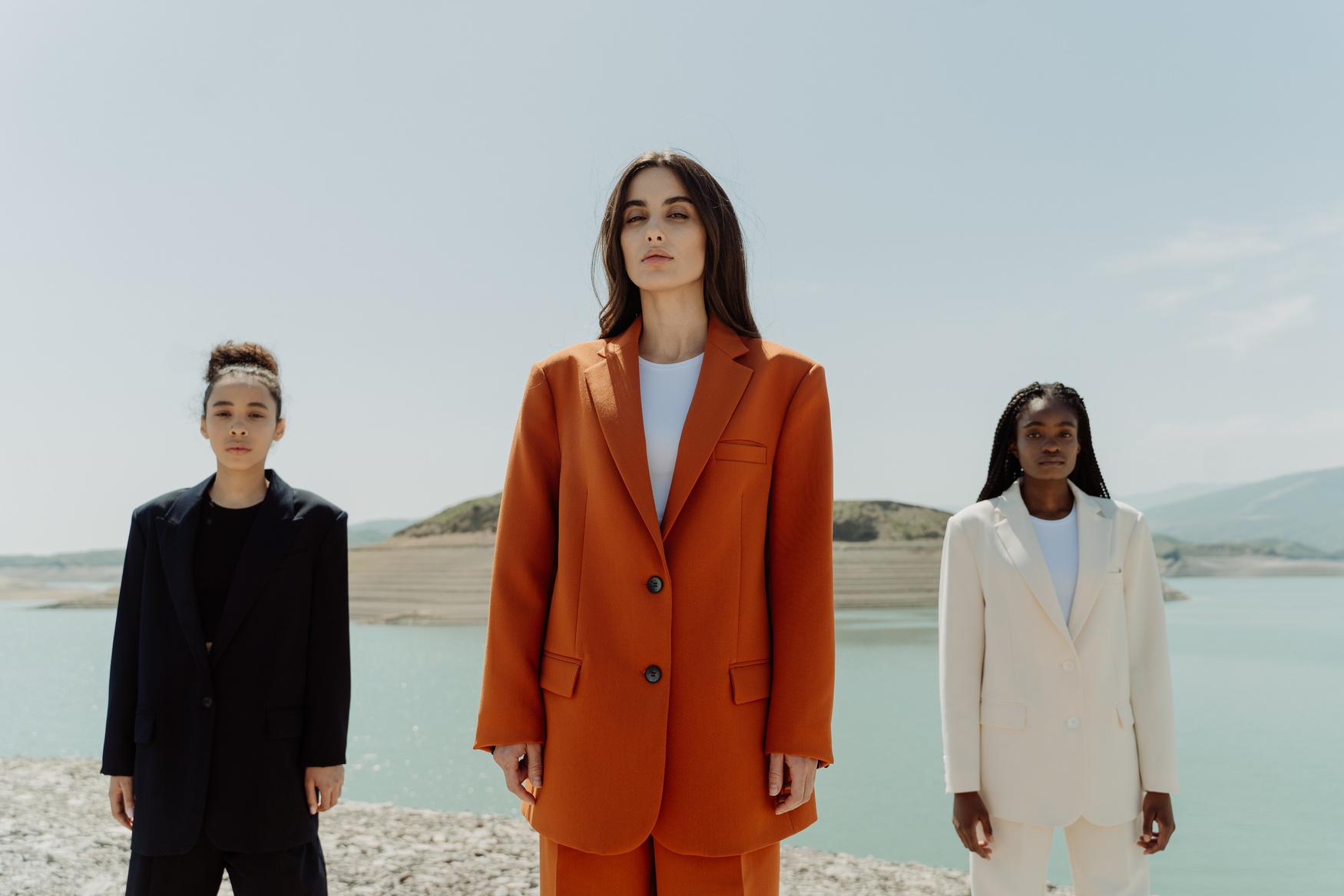 Normal
Cropped
Cropped on the middle subject
Cropping
Cropping a photograph can draw focus to a specific part of a photograph. Below is an example of how cropping can be used to change the focus in these photographs.
Normal
Warm
Color Pop
Greyscale
Soft
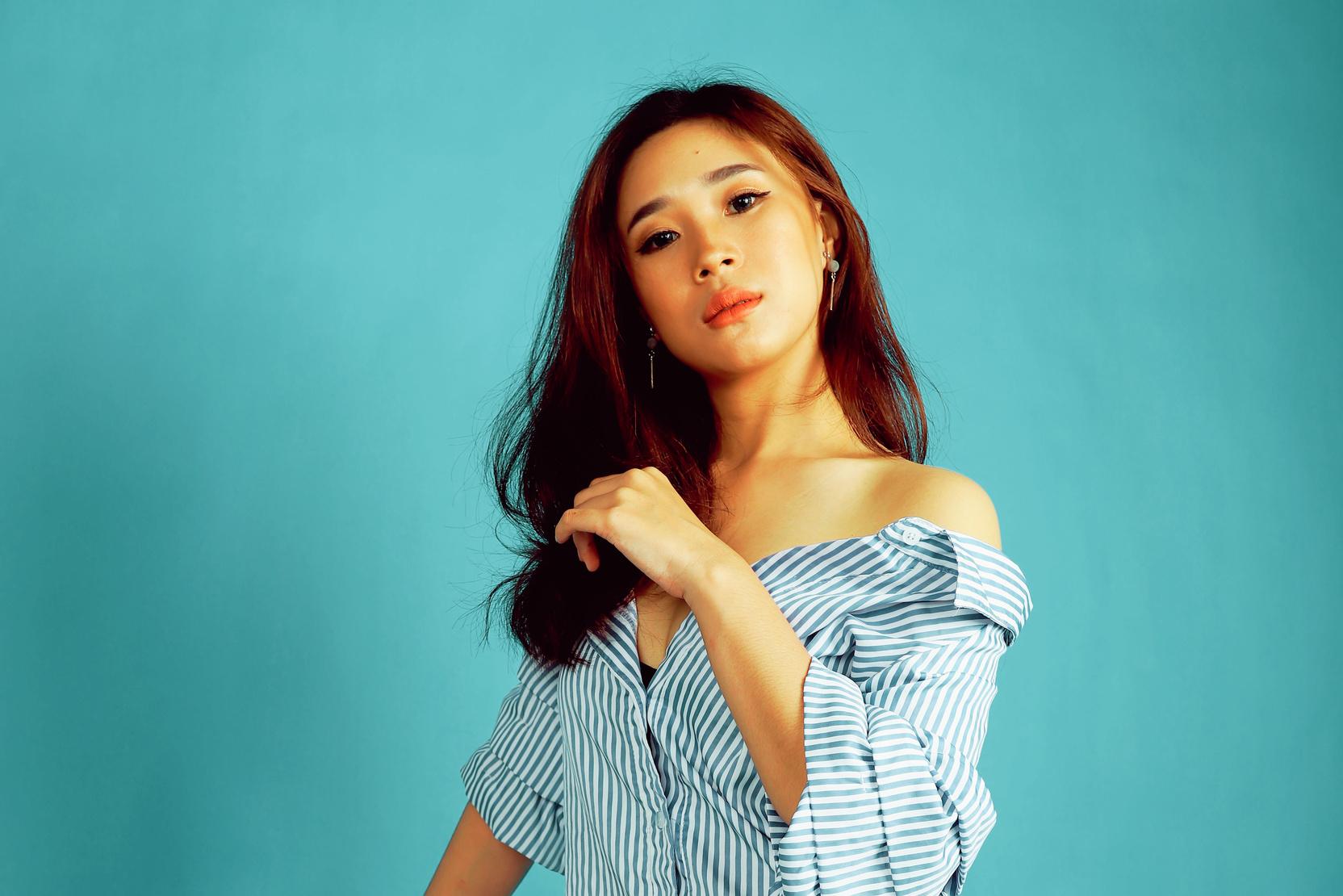 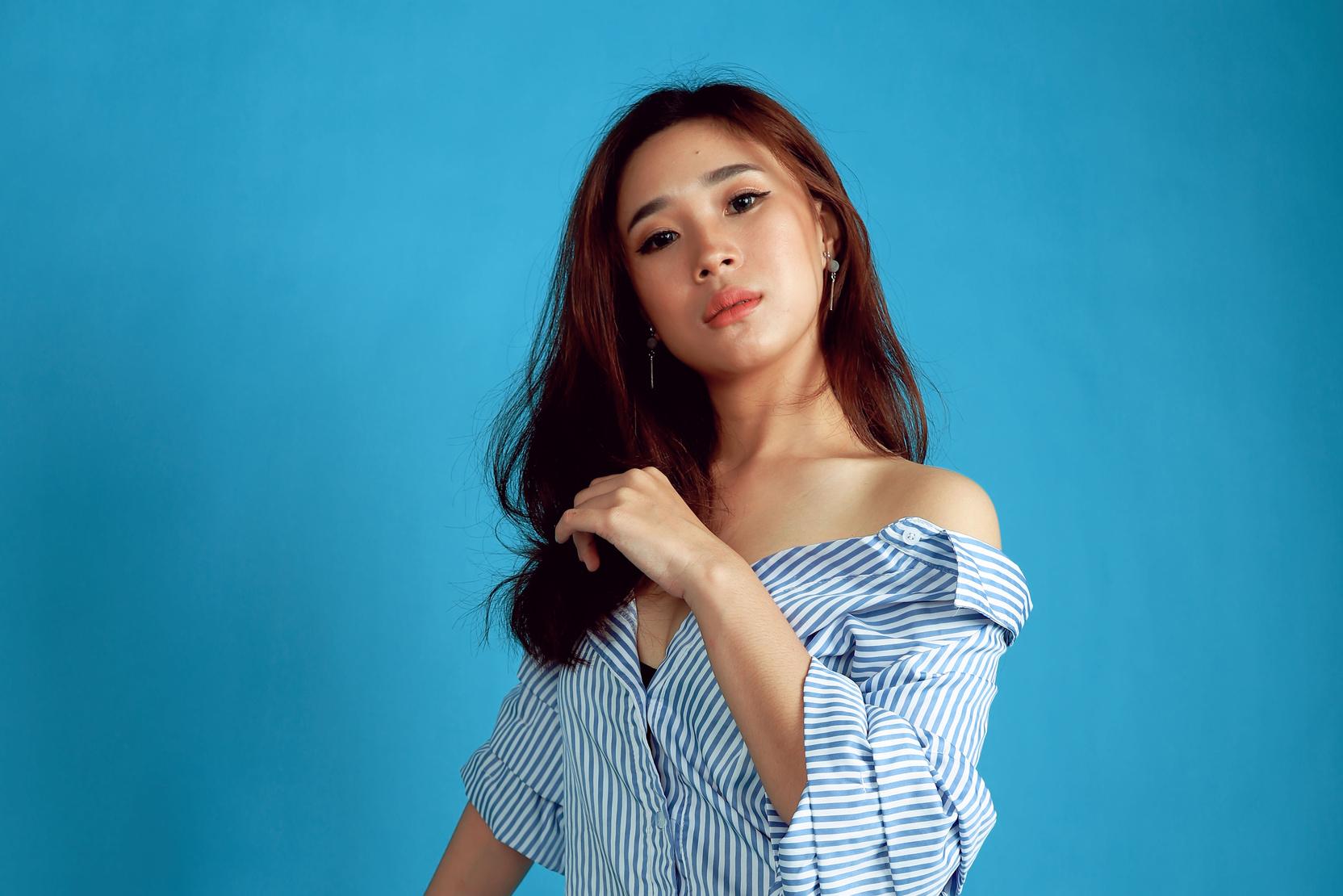 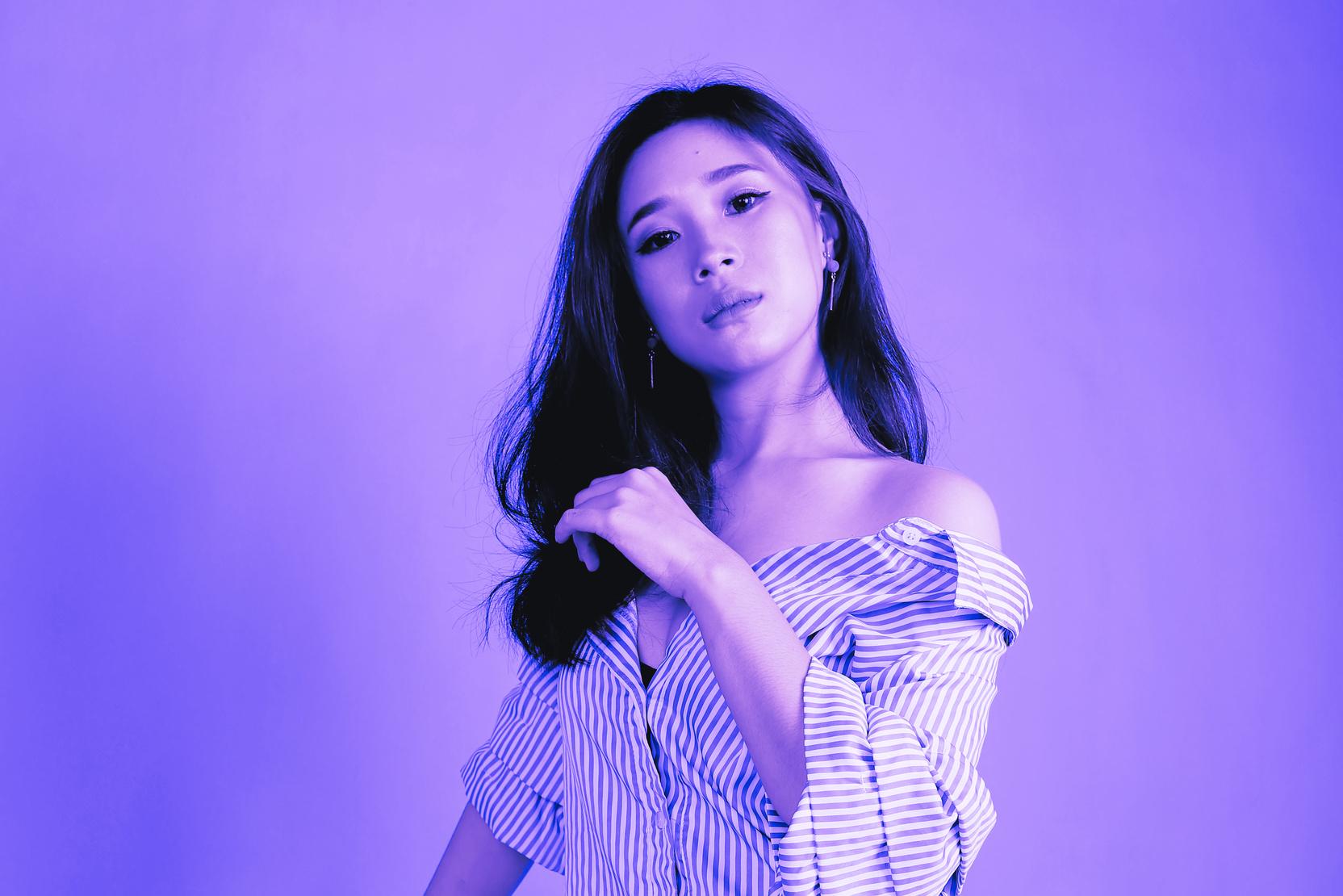 Filters
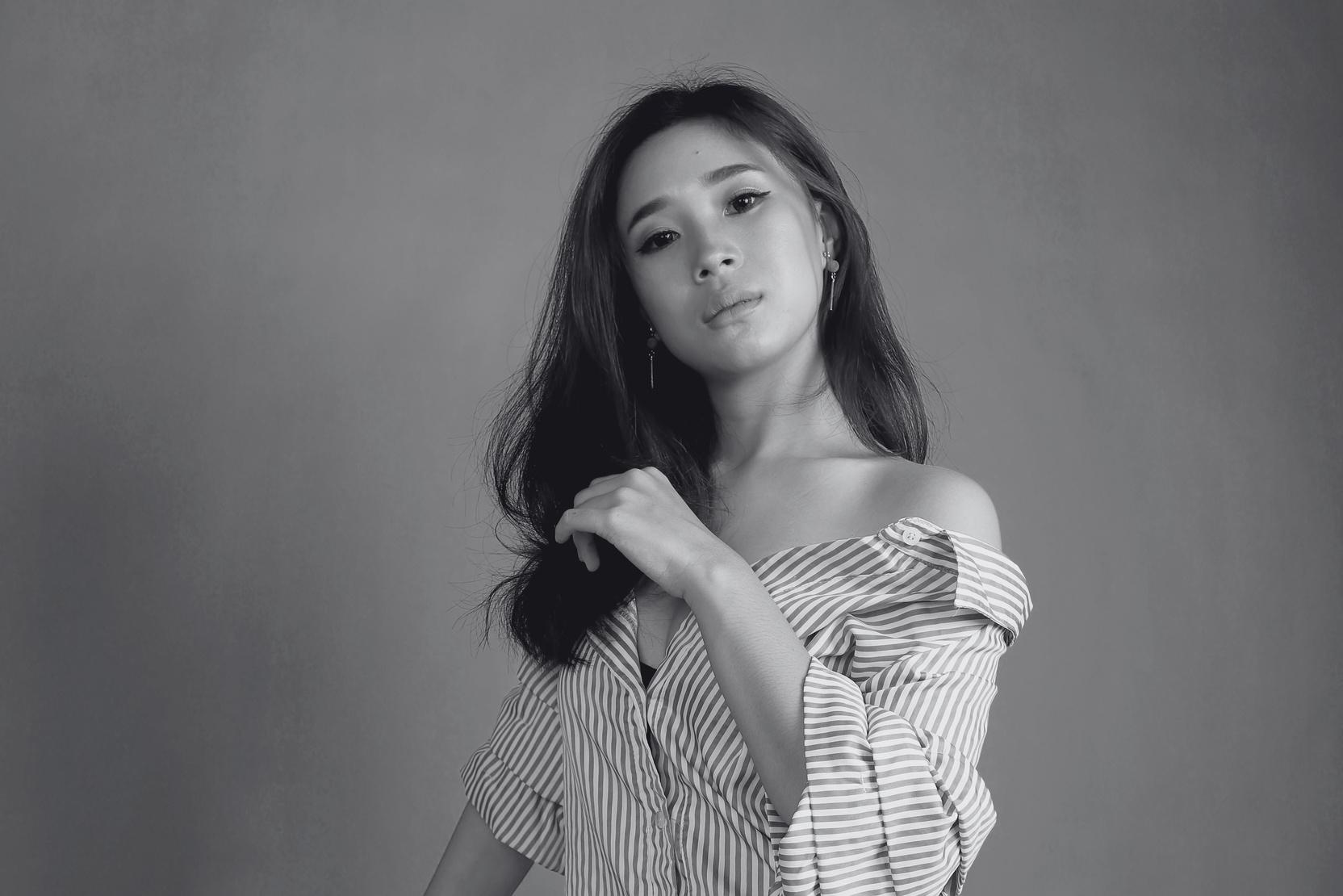 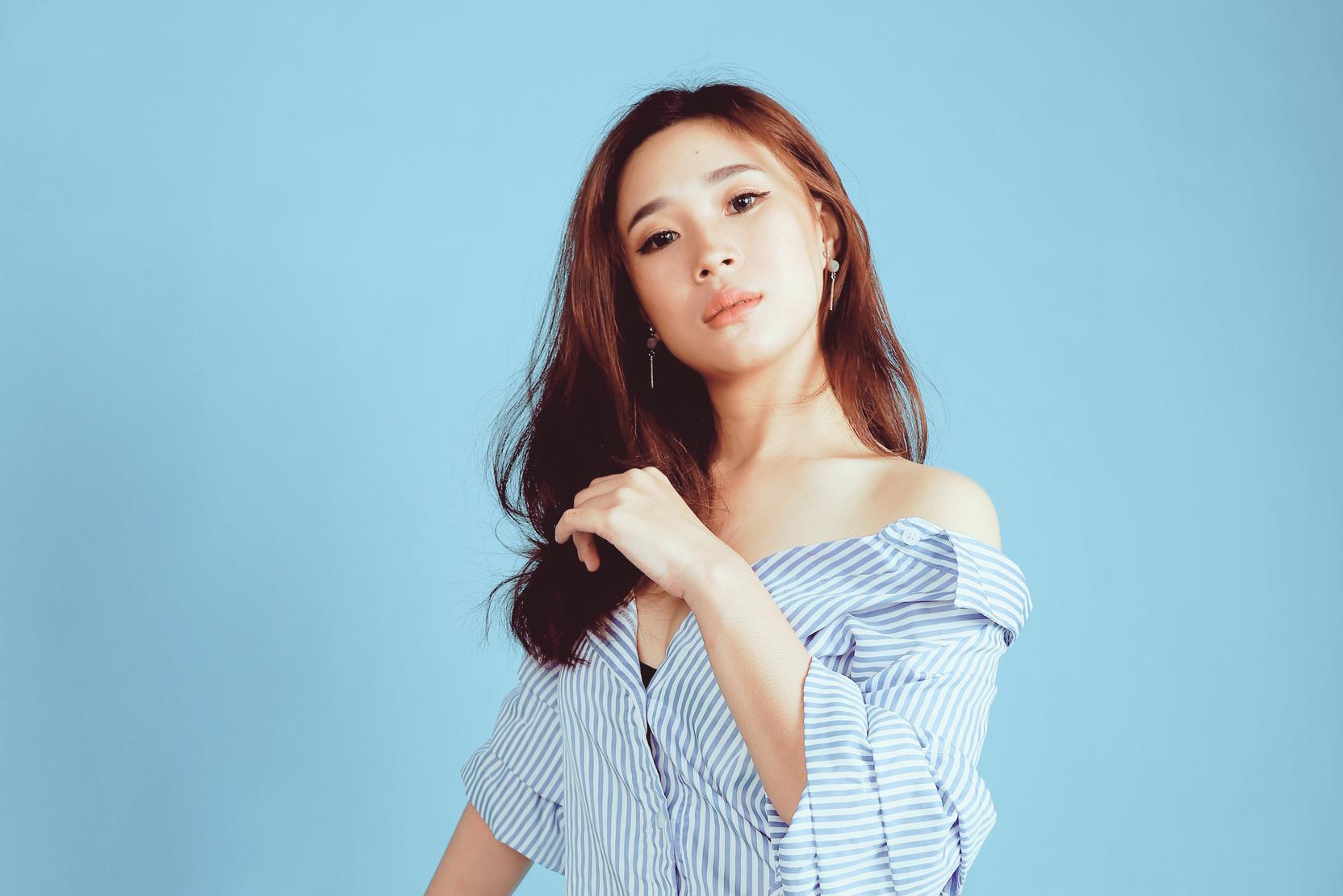 Filters are used to quickly change the overall look of a photograph. Here are some examples of filters in Canva. How do the different filters change the photos?
Let's edit these photographs!
Work together as a class to edit these photos
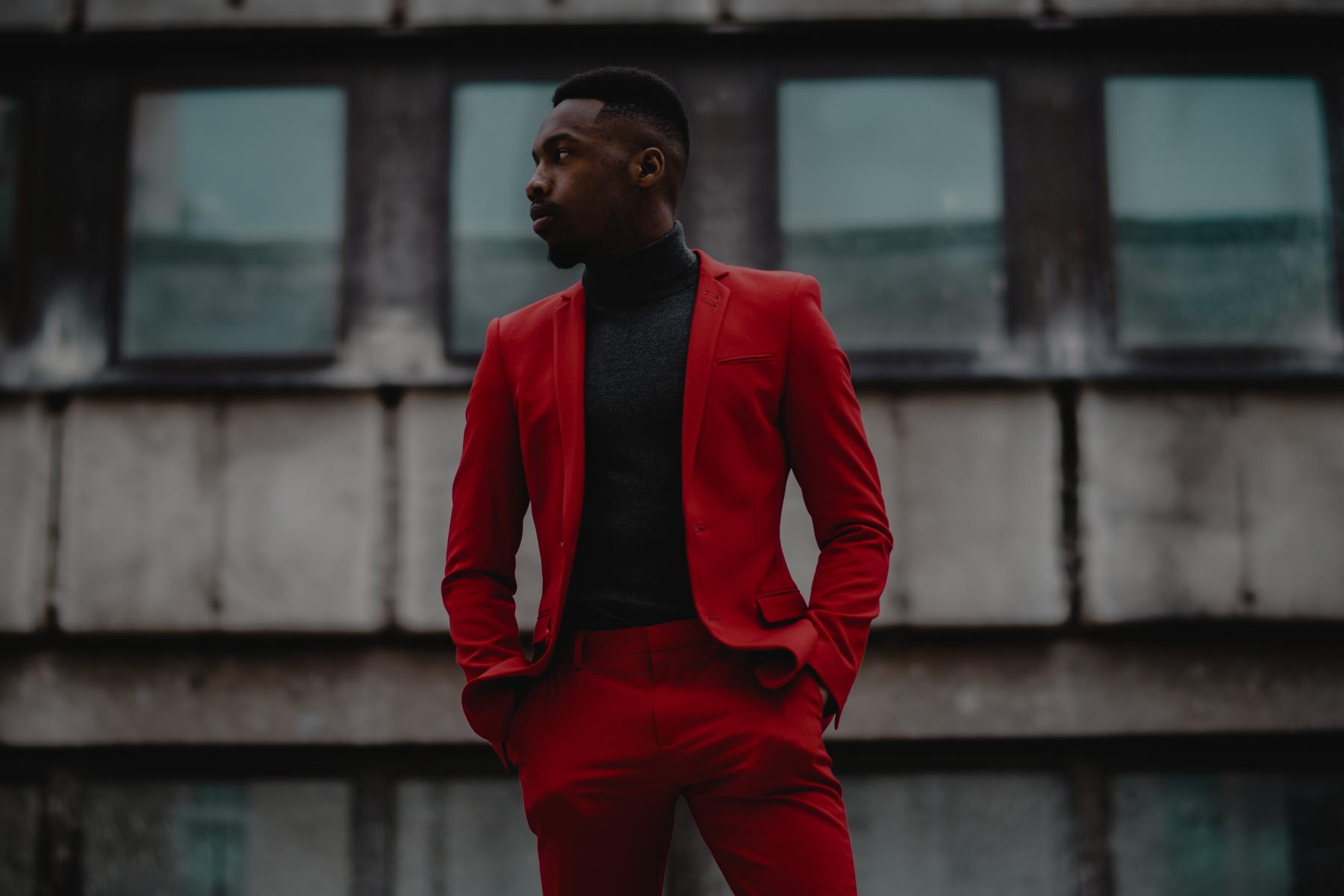 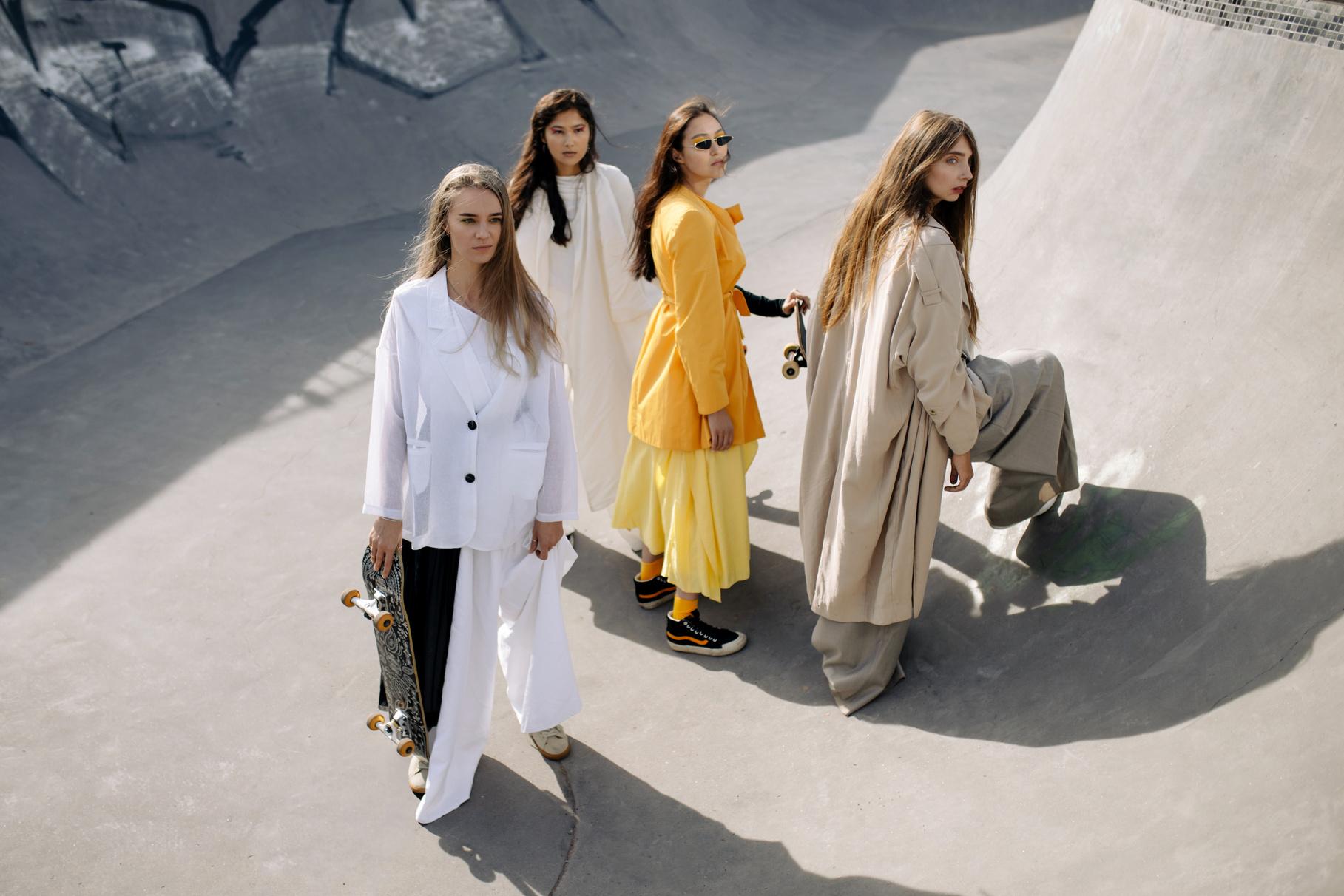 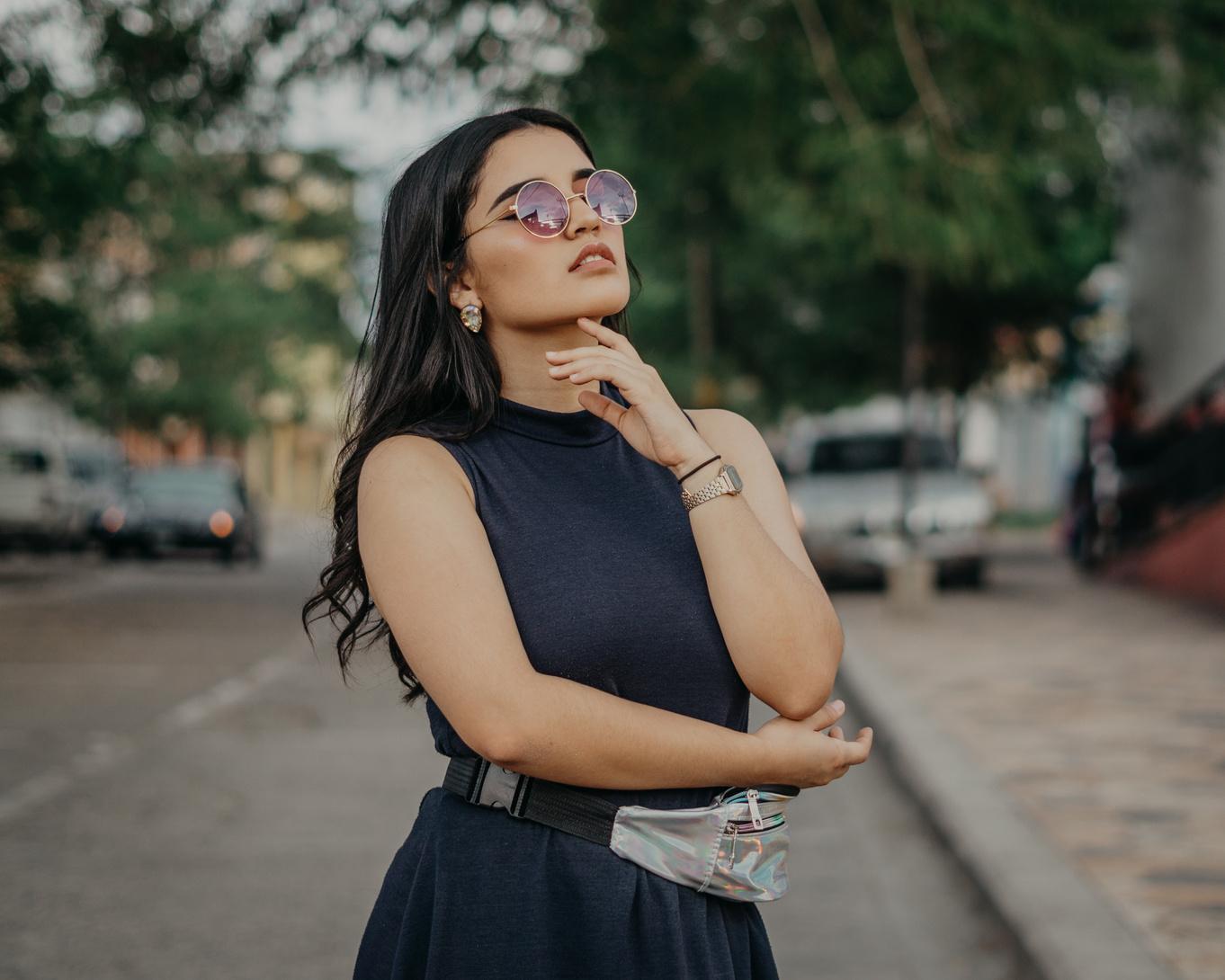 01
02
03
Use the "Edit Photo" button to apply the Color Pop filter to this image
Use the "Edit Photo" button to adjust the brightness and contrast on this image.
Use the "Crop" button to change the main focus of this image to the person in yellow.
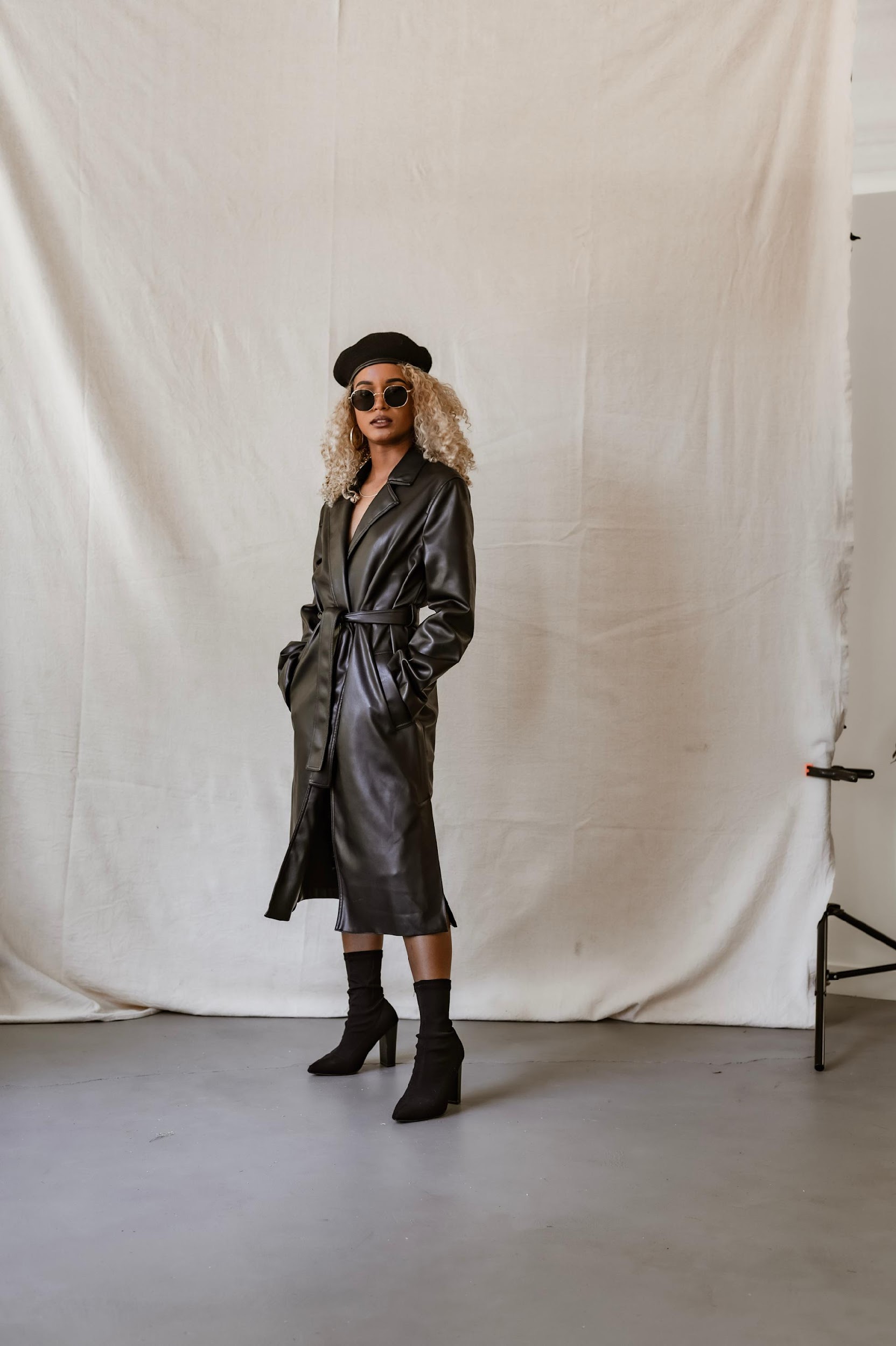 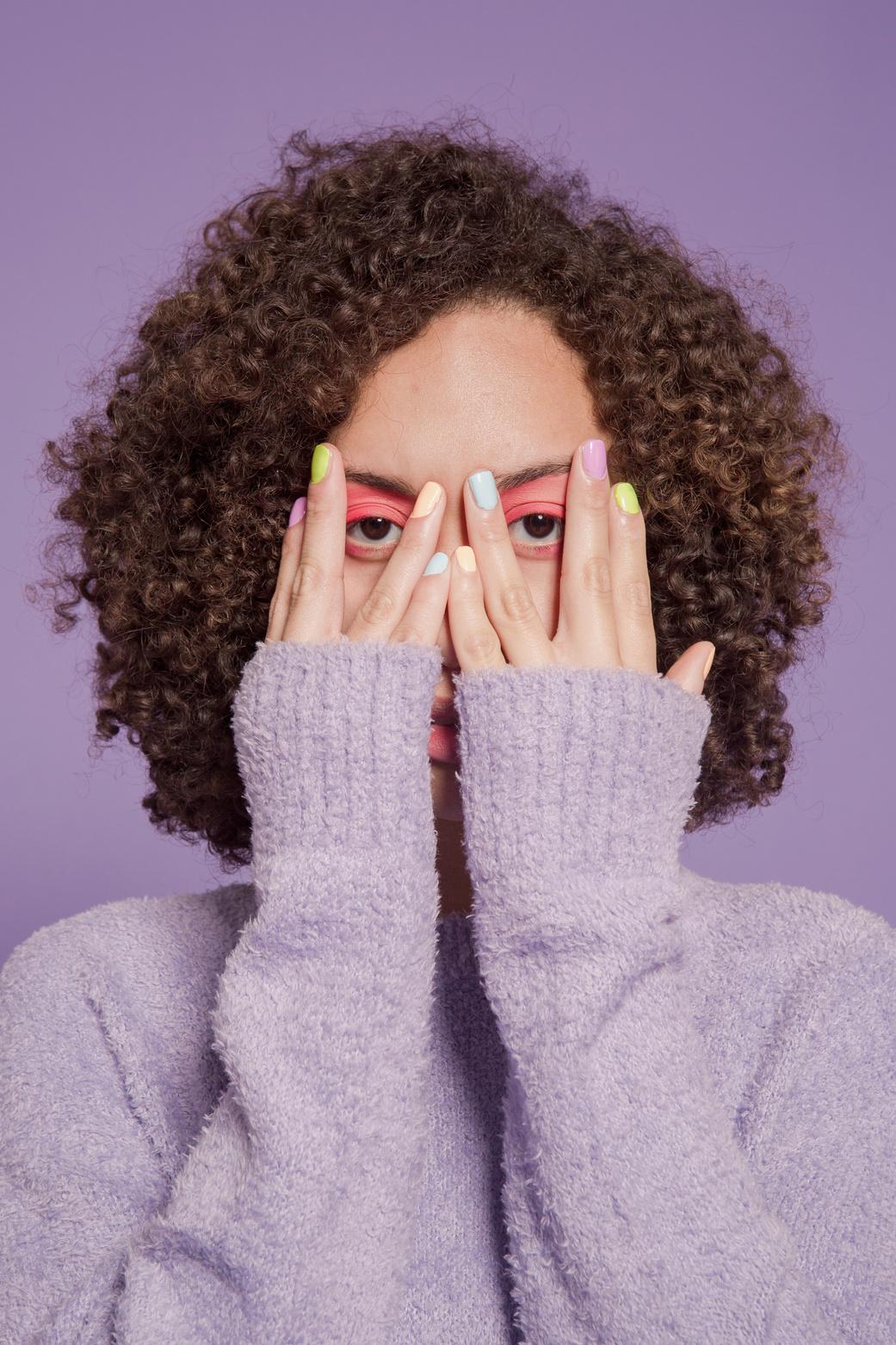 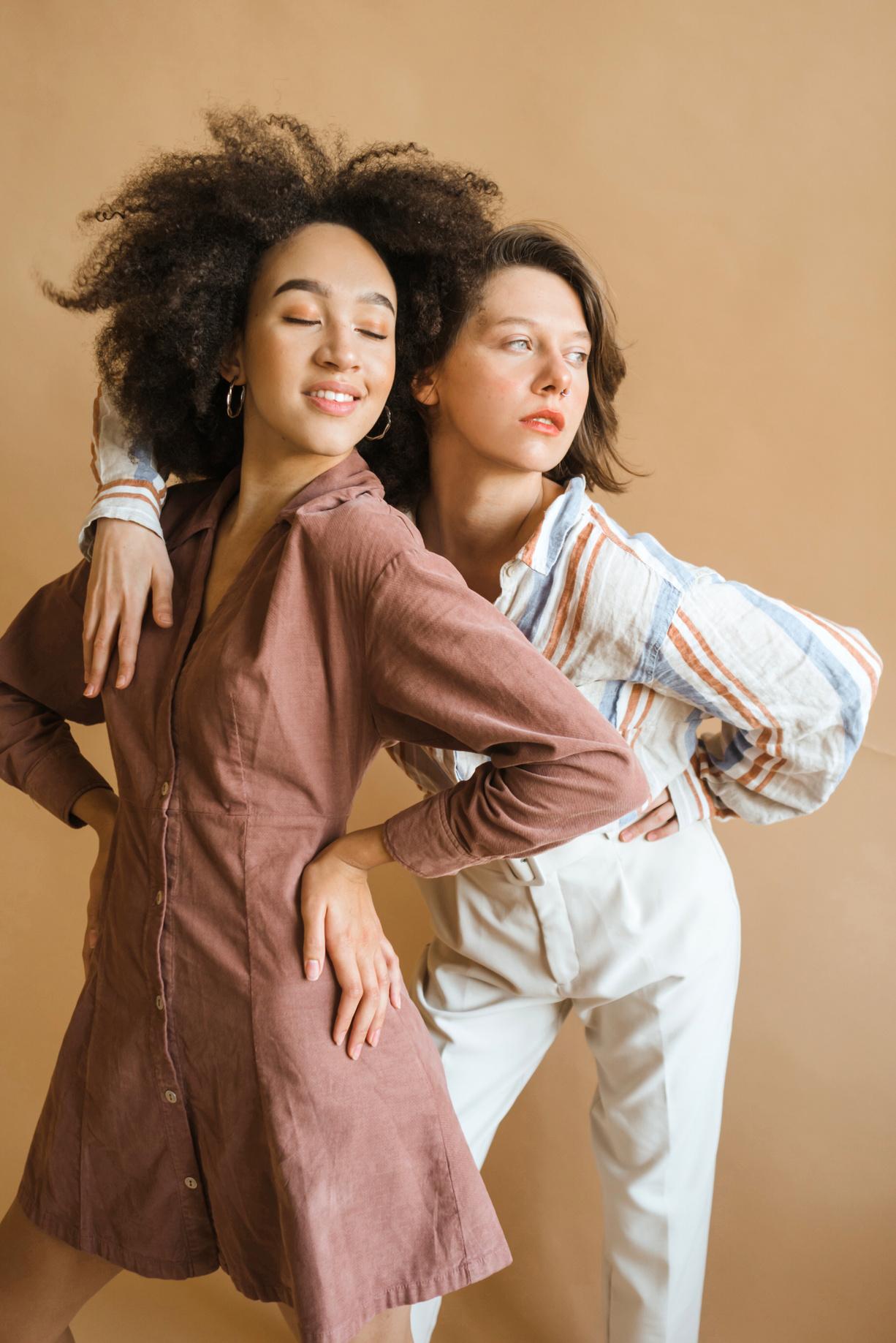 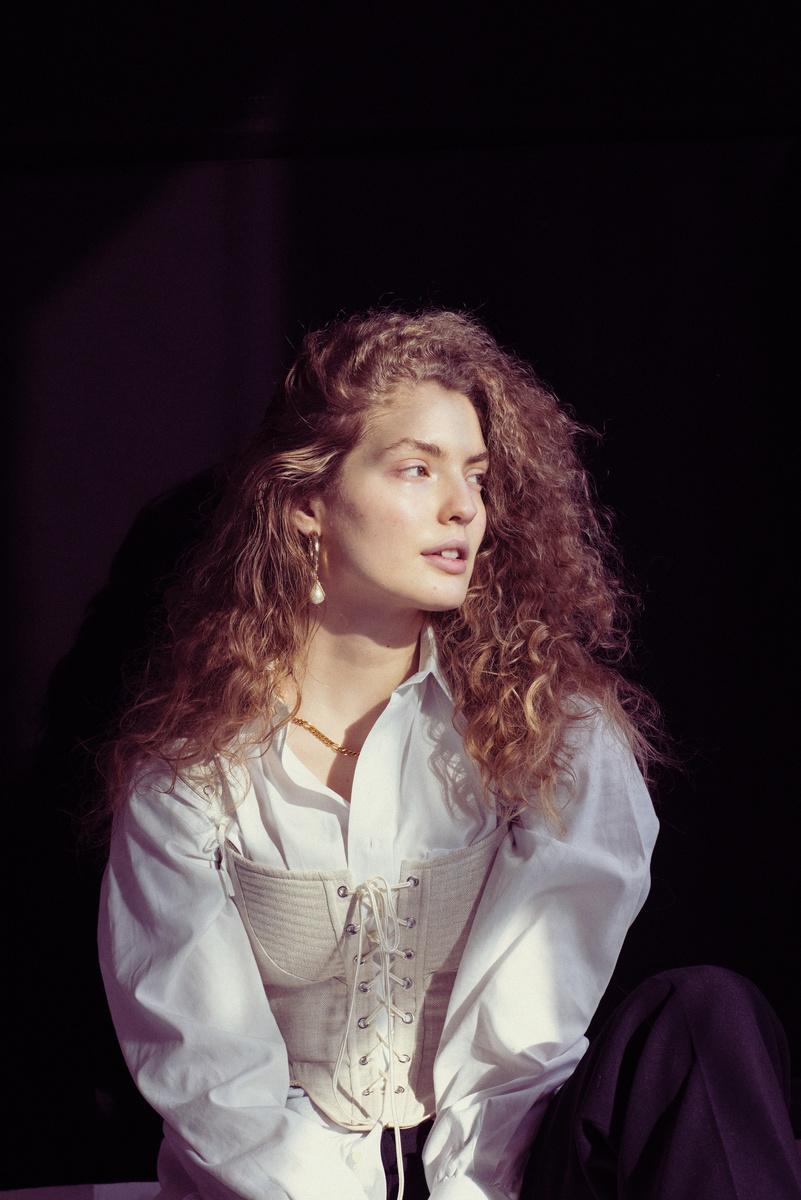 Recap!
Photo editing is used to enhance a photo. 
In Canva, you can edit a photo in many ways including:
Brightness
Contrast
Cropping
Filters
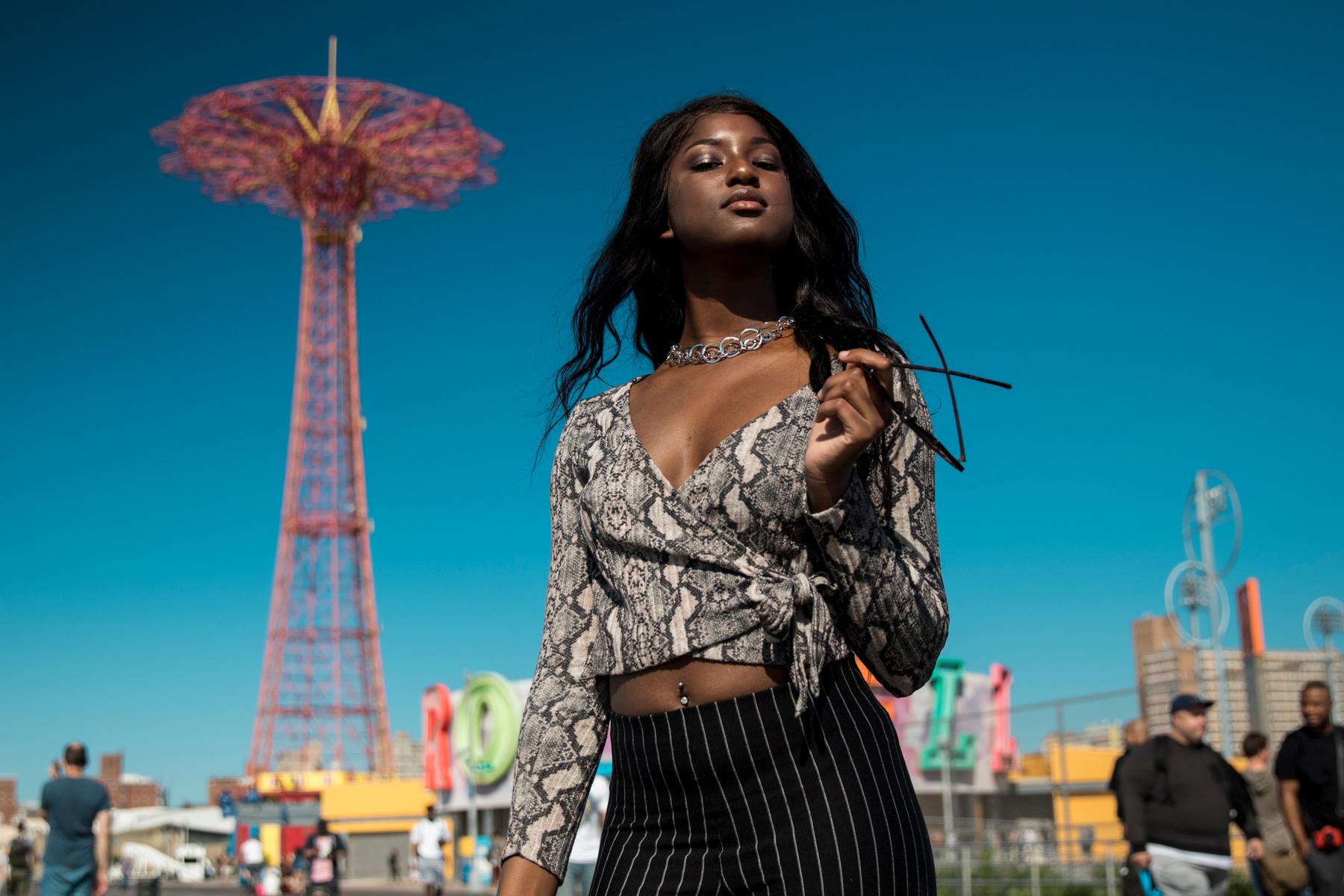 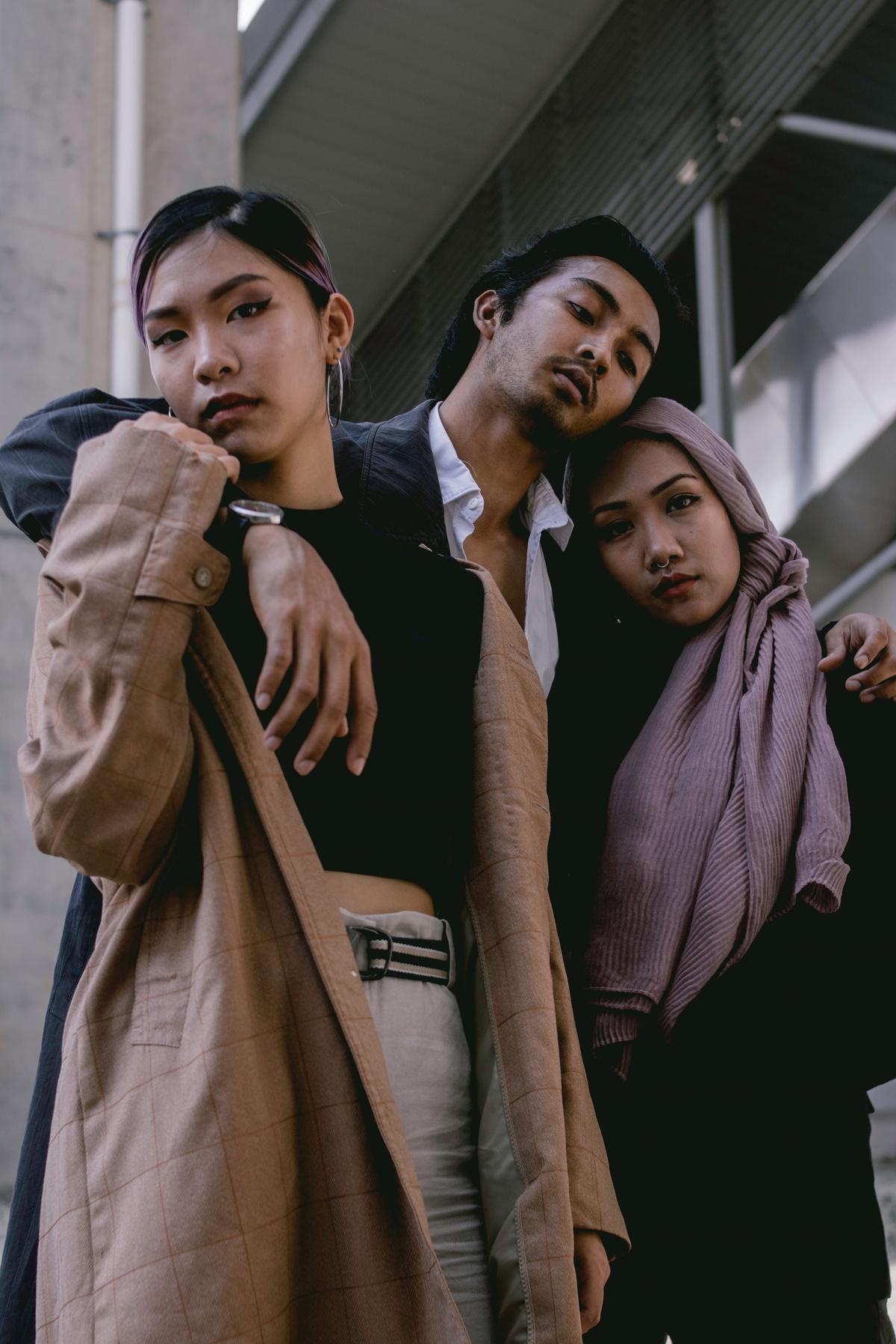 Practice makes perfect!
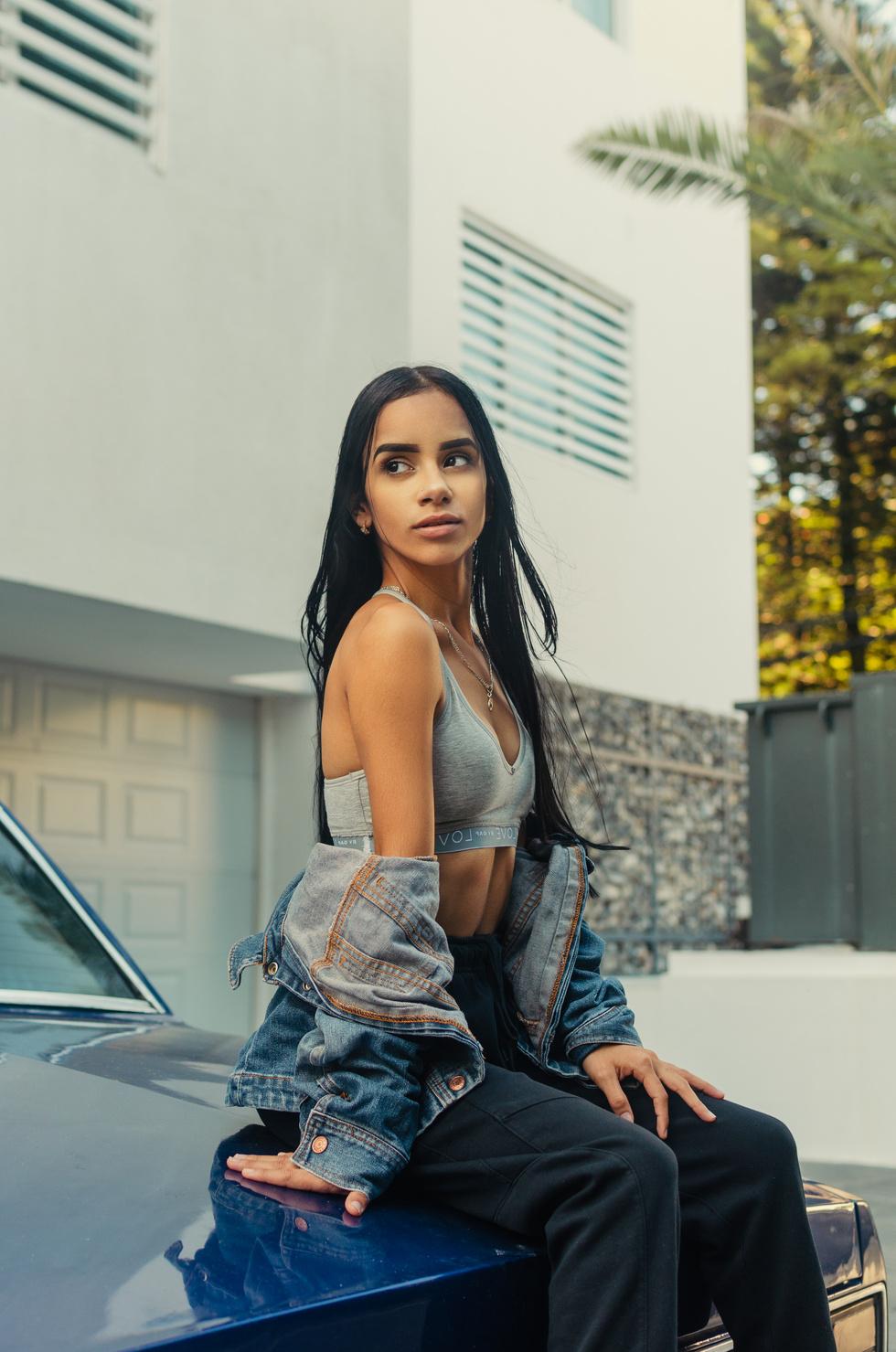 Edit the photographs in this page or upload a few of your own to practise the skills you have learnt.
Students Page
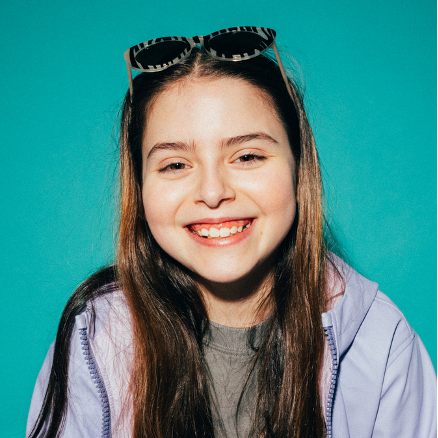 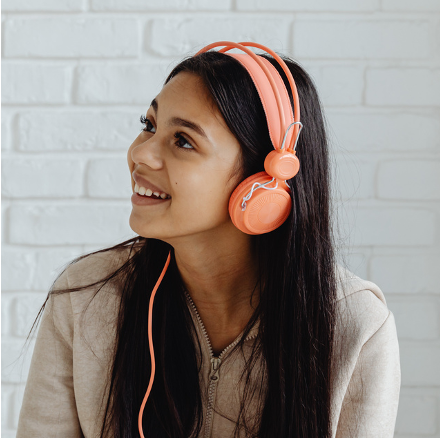 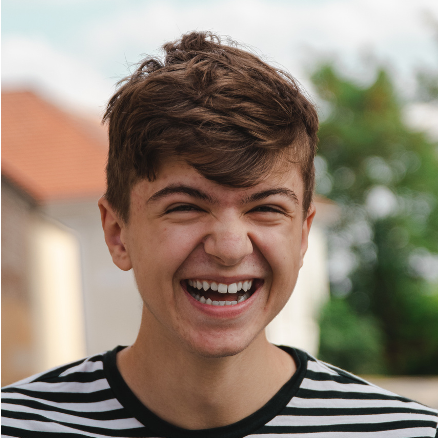 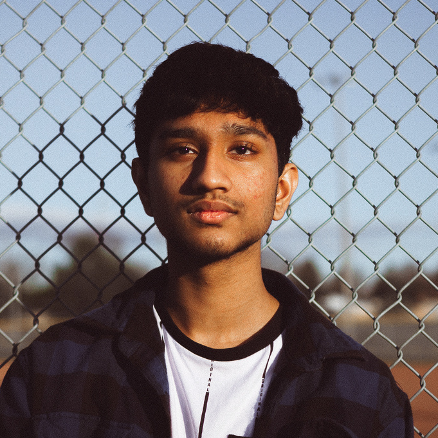 Name here
Name here
Name here
Name here
Lorem ipsum dolor sit amet, consectetur adipiscing elit, sed do eiusmod tempor.
Thank you!
Resource Page
Use these design resources in your 
Canva Presentation.

This presentation template uses the following free fonts:

Titles: Roboto Condensed Bold
Headers: Roboto Condensed Bold
Body Copy: Roboto Condensed Regular

You can find these fonts online too. Happy designing!
This presentation template is free for everyone to use thanks to the following:

SlidesCarnival for the presentation template
Pexels and Pixabay for the photos

Happy designing!